SUMMER LEARNING BEST PRACTICE GUIDE
Session 5 - Elevating Relationships and Enrichment & Ensuring Mental Health and Well-Being
January 28, 2022
How Are You Today?
Enter and emoji into the chat to indicate how you are feeling today.
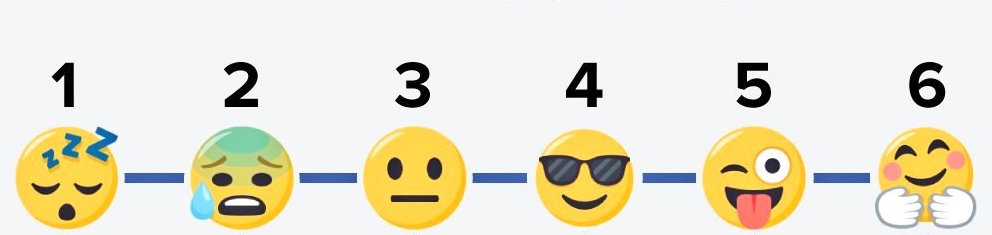 2
Today’s Goals
Upon the conclusion of today’s presentation, participants will be able to:
Dream, conceptualize and remain curious about the possibilities of equity-driven summer programming.
Explore the Integrated Model of Mental Health and practical tools for creating care and connection.
Collaborate with practitioners around planning summer programming for Summer 2022.
3
Agenda
10:00 - Welcome & Introductions
10:05 - Equity-Driven Summer Learning Programs 
10:10 - Integrated Model of Mental Health
Care and Connection Campaign
Resources & Discussion
 11:00- Thank you!
4
Summer Learning Resources
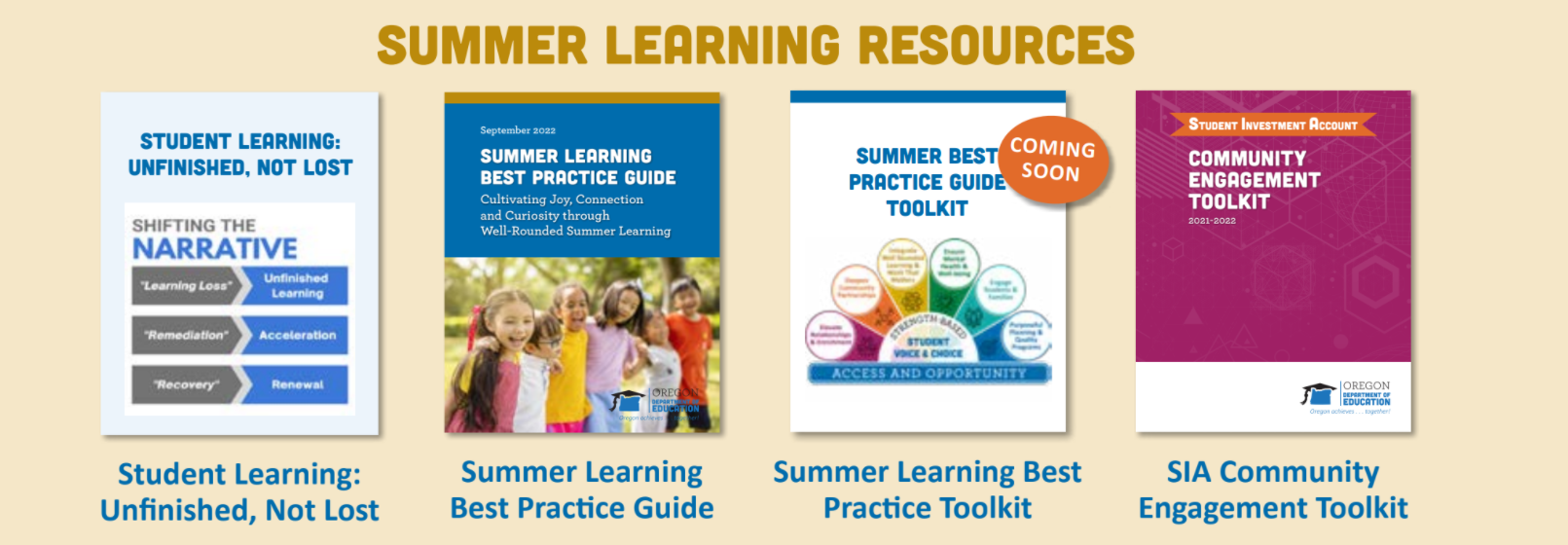 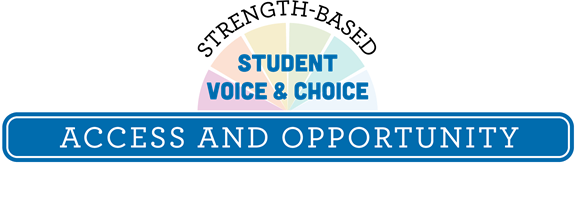 5
Equity-Driven Summer Programs
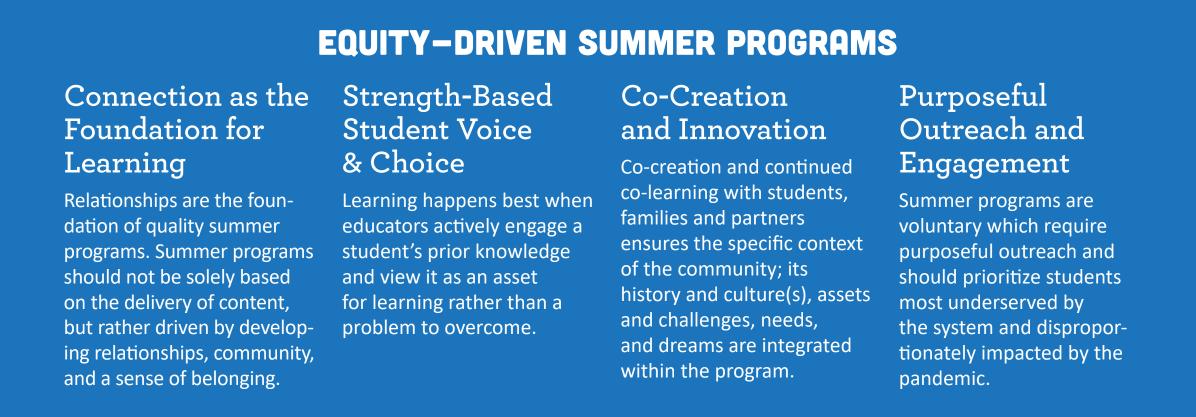 6
Where We Are
…and here!
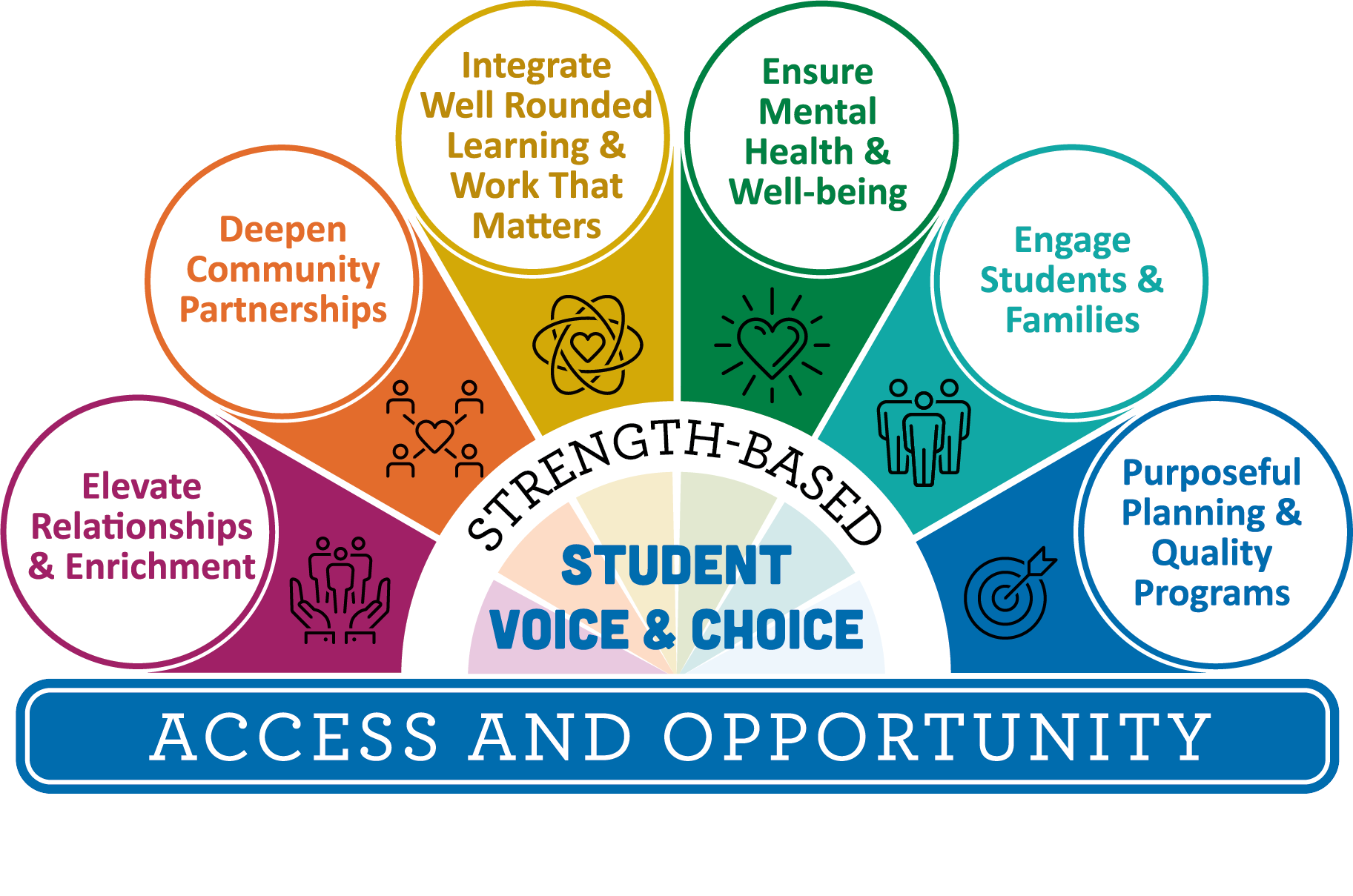 We are here…
7
Centering Equity
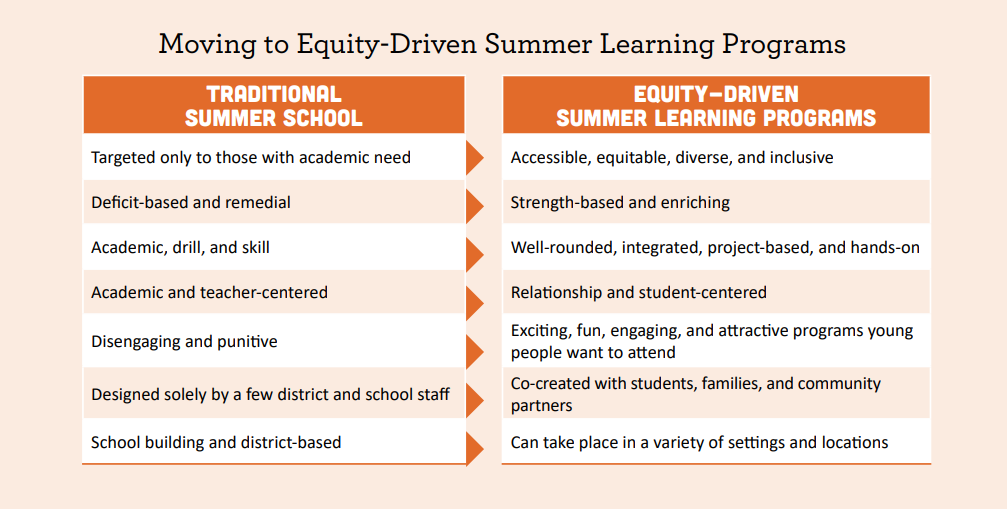 8
Hands-On Enriching Learning
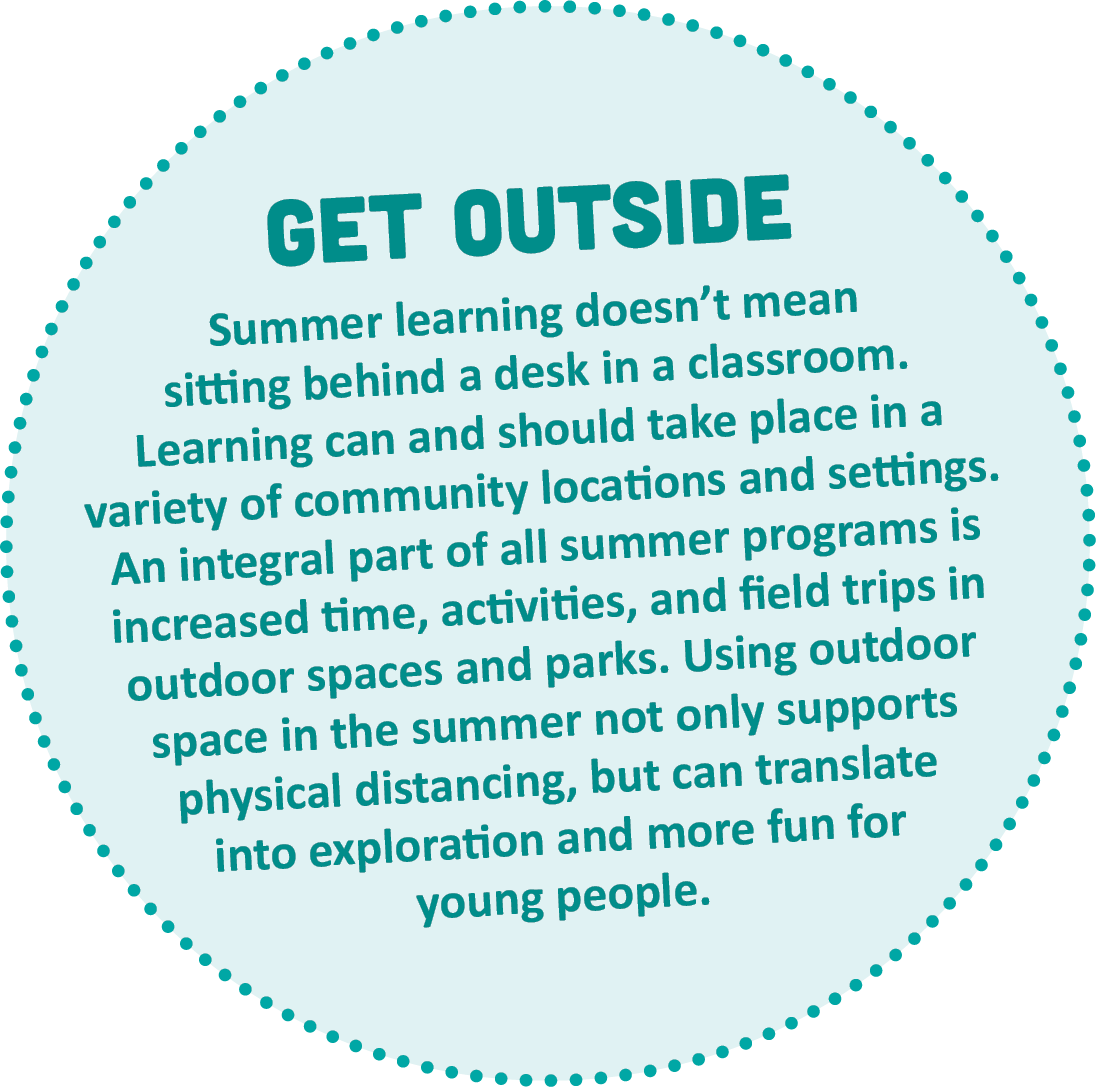 Academic Enrichment - Place-based Science, STEM, CTE, Math, Literature aligned to Oregon Standards

AND

Youth Development - SEL, Dance, Identity Affirming Cultural Programs, Art, Music, Etc.
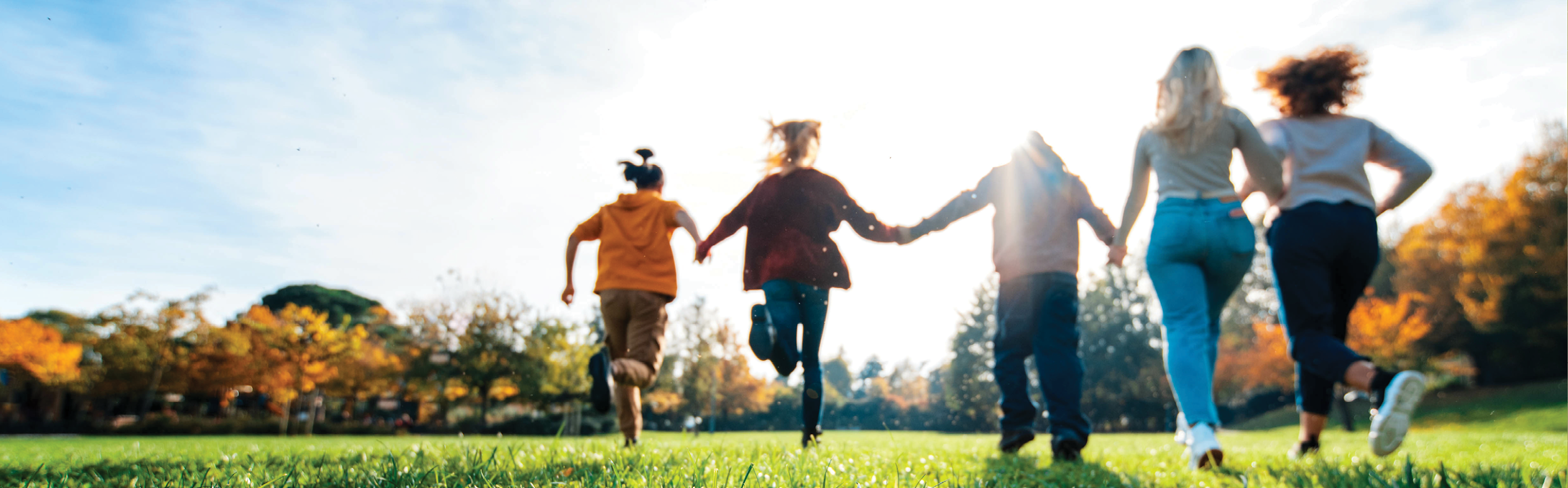 Academics 
& 
Enrichment
9
Core Elements of Quality Summer Programs
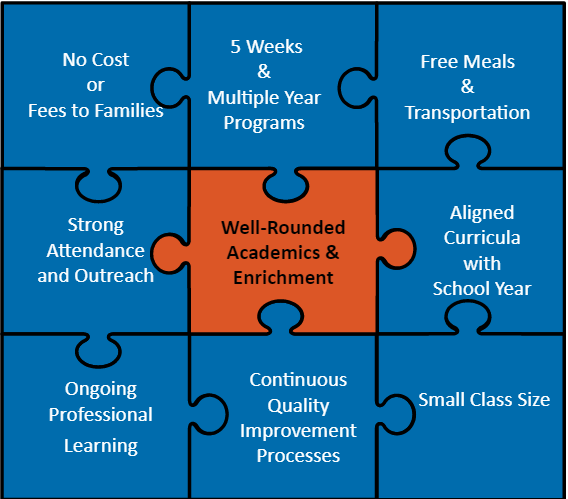 The Wallace Foundation, in partnership with the RAND Corporation and others, has published a wealth of research, evaluations and tools that delve deeply into core elements of effective summer programming. 

Over the last decade, they have found the strongest results from these conditions of programming
10
Partners in a System of Care
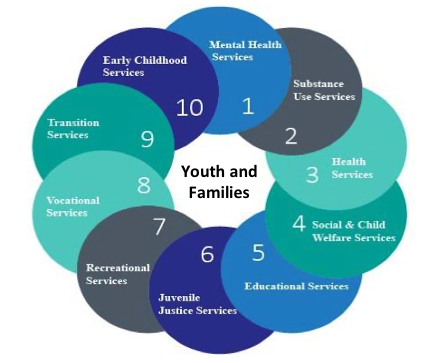 11
Values
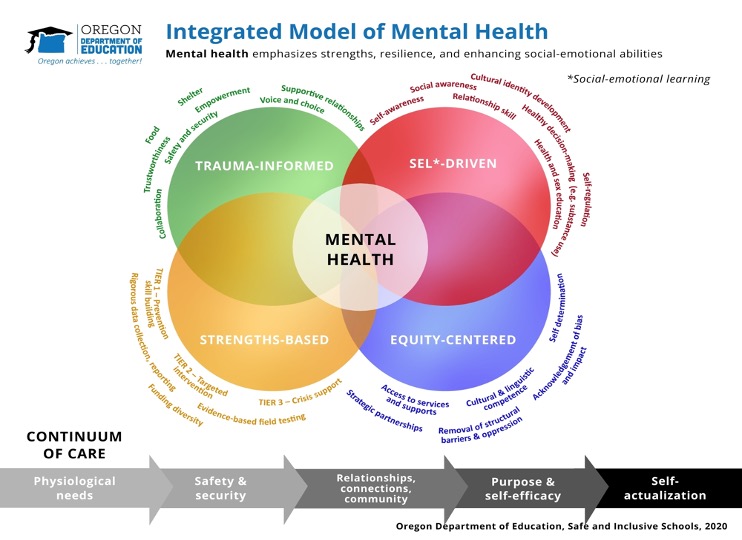 Mental health is a cornerstone of education.
Health occurs along a continuum of care.
Schools are primary providers of mental health services.
Strengths-based health promotion.
Celebrates ways of being and knowing.
Meets people where they are.
12
Tools
ODE has a number of mental and behavioral health-focused initiatives that focus on the prevention, intervention and response to the mental health needs of school communities. These include:
Mental Health Toolkit
An Integrated Model for Mental and Emotional Health
Mental Health Guidance & Resources
Strengthening Mental Health in Education Initiatives
Suicide Prevention (Adi's Act)
School Safety & Prevention System (SSPS)
Every Student Belongs

For more information please see link below:
Resources from ODE Mental Health and Well-Being Website
13
Care and Connection Campaign
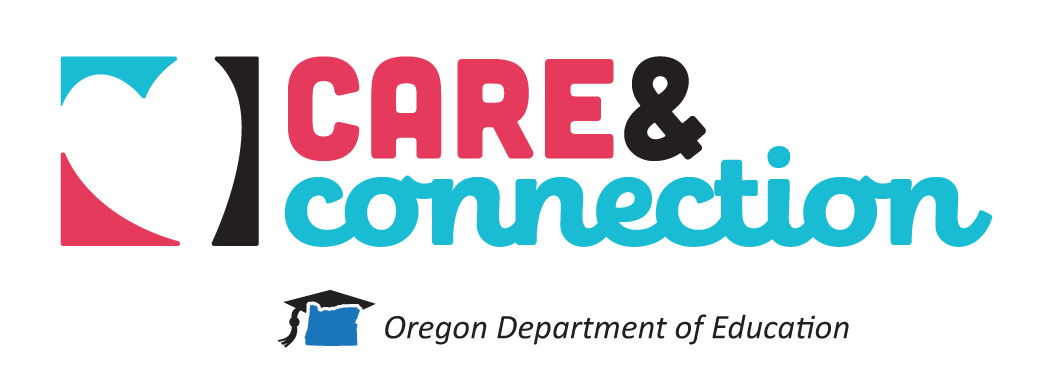 ODE Care & Connection Webpage
14
Handle with Care Tool
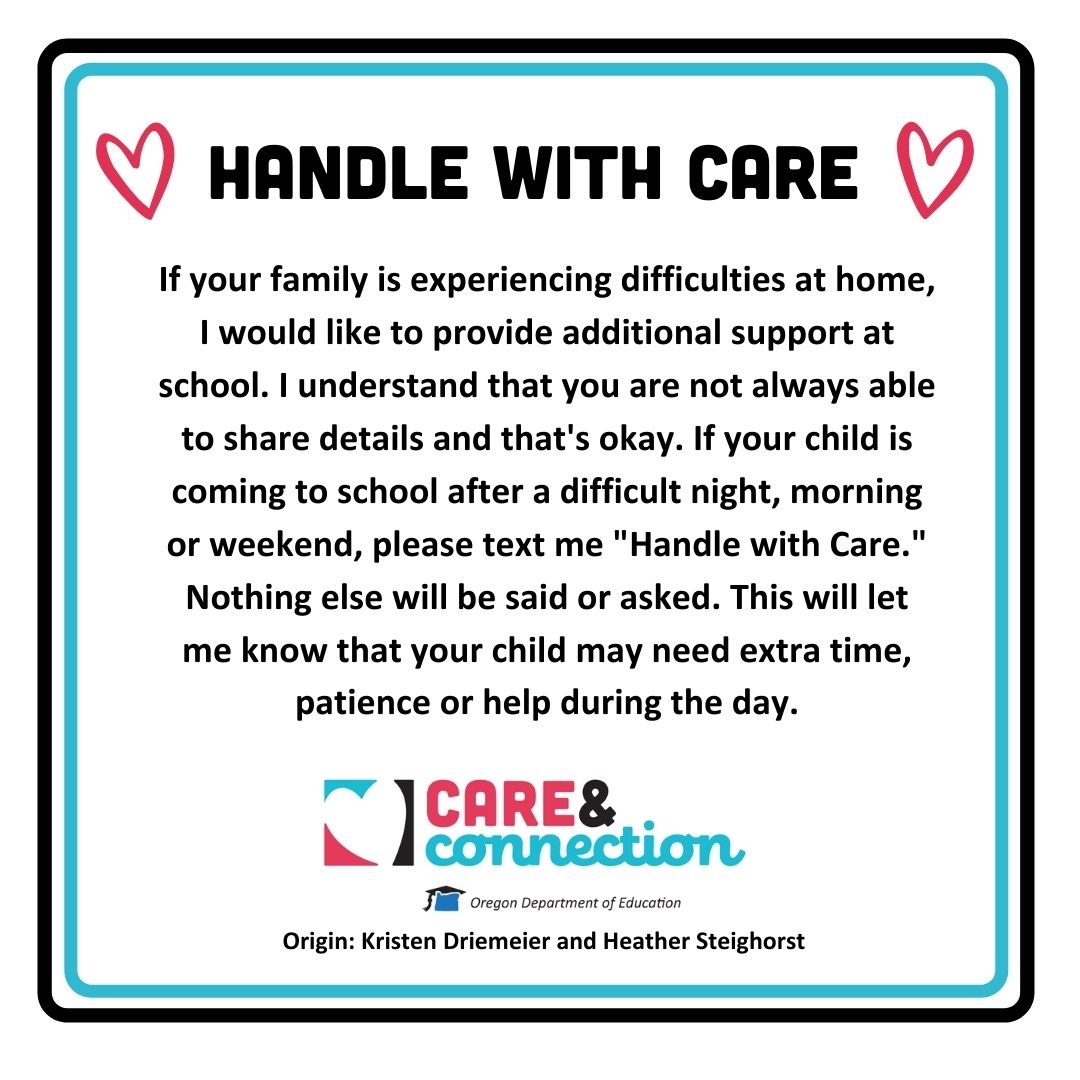 There are graphic resources available such as the Handle with Care printable for download on the Care and Connection Webpage.
15
Check Out These Resources!
Please take the next five minutes to silently review the Care and Connection Participant Resource Page
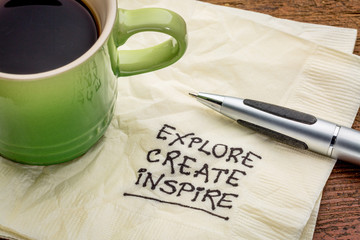 16
Small Group Discussion
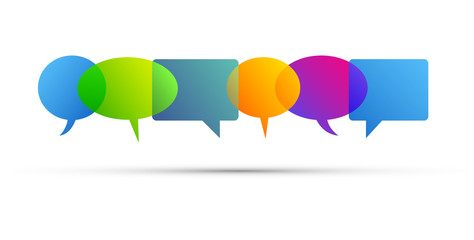 Break Out Room Discussion Questions:
 
How might you embody the values of the Integrated Model of Mental Health and incorporate the Care and Connection Campaign resources to promote safe, supportive school climates and mental health and well-being for students and staff in your summer school programs?
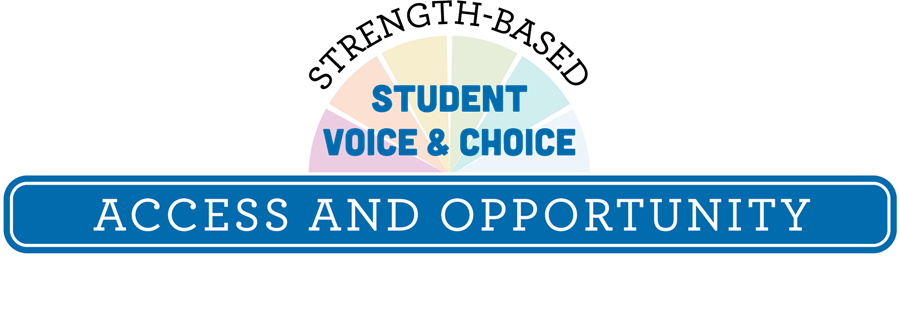 17
Summer Learning Webinar Series
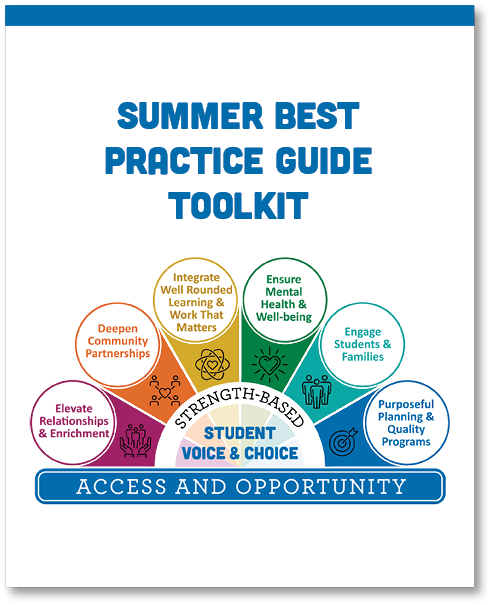 Coming Soon!
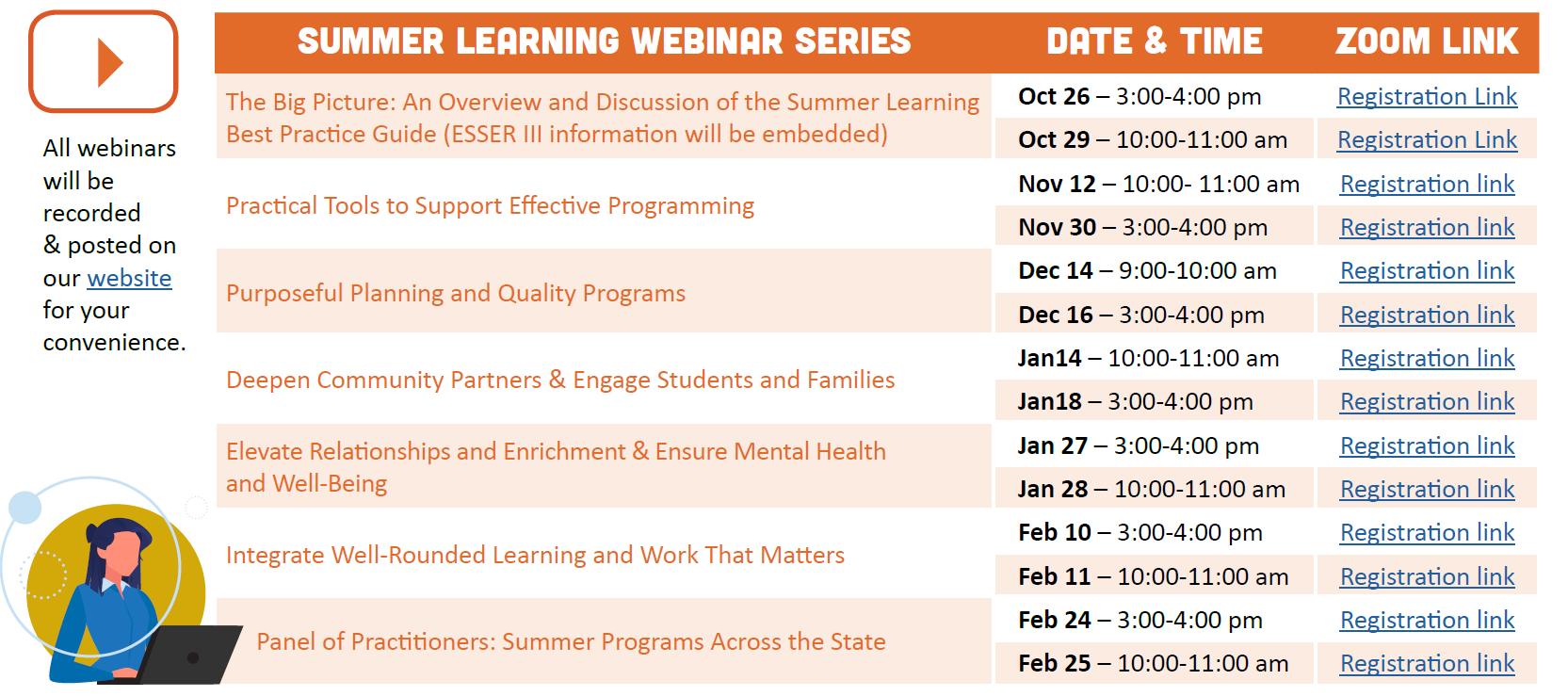 18
[Speaker Notes: Framing the series, discourse,]
Thank you!
Raquel Gwynn, Education Specialist
Office of Teaching, Learning and Assessment 
raquel.gwynn@state.or.us

Sophie Hilton, Program Analyst
Office of Teaching, Learning and Assessment 
sophie.hilton@state.or.us
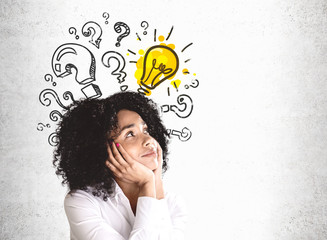 19